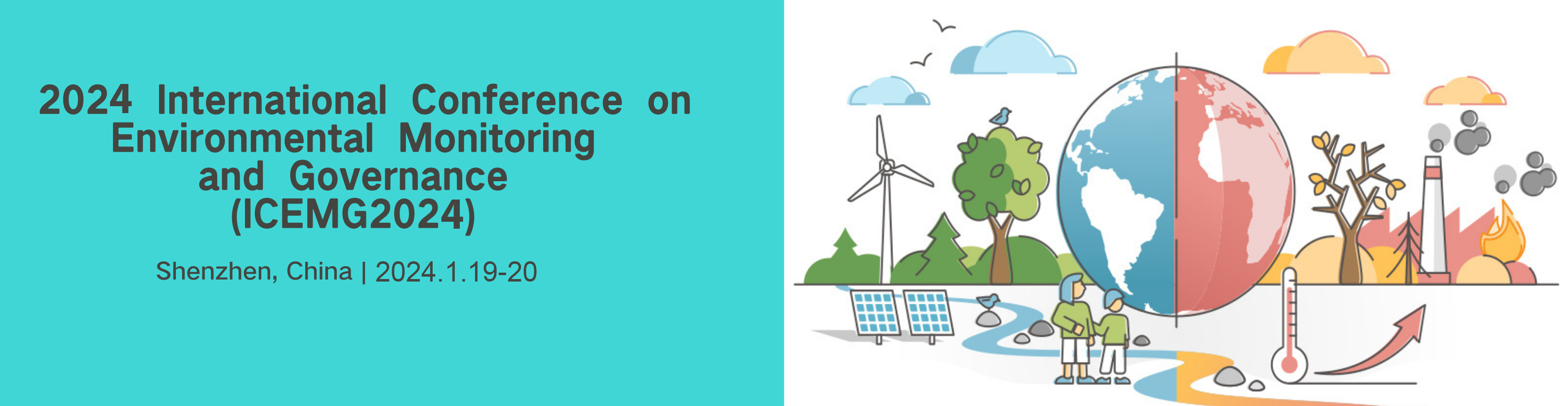 Heading
Only 1 slide per e-poster is permitted, multiple slides will not be accepted
The layout of this poster is an example for you to follow should you choose to do so. However interactive presenters are free to use the space within this template as they wish
The following items are mandatory and must be included:
Branding at the top and bottom of the template must remain
Title of presentation
Author information
Submission identifier
This template has been configured to be the correct size for your poster display. The size of the screen you will be presenting on will be 65 inch (portrait style)
Your electronic display should be self explanatory
Do not present too many details on the poster, instead be prepared to discuss points with participants
Posters should include the name and affiliation of the lead author to facilitate identification at the congress
All text, lettering, diagrams and photographs should be large enough to be legible at a distance of 1.5m
Lettering for titles should be 24 point minimum and preferably in Arial font
The use of figures and charts is suggested, avoiding excessive text
Text appearing on the poster is to be written in English
Only 1 slide per submission is permitted
Aim to put across a simple message in an eye-catching manner
Should you wish to include any videos in your e-poster you are welcome to do so however as the screens are not interactive any videos included will need to be set on the “looping” function to ensure they can play with any assistance
**Screens are not interactive and e-poster presenters will not have the ability to use “touch screen” or mouse/clicker functions
Heading
Heading
Heading
www.icemg.org